Что такое
 учебный проект?
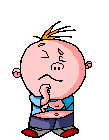 Реферат – сбор и представление исчерпывающей информации по заданной теме из различных источников, в том числе представление различных точек зрения по этому вопросу, приведение статистических данных, интересных фактов.  
( тема: «Роль рекламы в нашей жизни»)

Исследовательская работа – работа,  связанная с решением творческой, исследовательской задачи с заранее неизвестным результатом.
 (тема: «Велика ли роль рекламы в образовании?»)

Проект – работа, направленная на решение конкретной проблемы, на  достижение оптимальным способом заранее запланированного результата.
 ( тема: « Создание рекламного ролика: «Знание- СИЛА!»).
1 этап.  желательно не предлагать детям готовых тем проектной работы. Лучше предложить какую-либо проблему в самых общих чертах и дать детям возможность обсудить ее и домыслить, может быть, переформулировать или даже самостоятельно выбрать проблему, над которой им было бы интересно поработать. ЭТО МОТИВАЦИЯ! 
2 этап. необходимо определить, каким будет проектный продукт,
решить, что будет создано для того, чтобы цель проекта была достигнута.
3 этап.  предстоит придать появившимся идеям и отдаленным целям более приземленный характер, разложив их на отдельные шаги, определив задачи и способы работы, наметив сроки и оценив имеющиеся ресурсы. Важно только не начать планировать вместо ребенка. Это может привести к тому, что у него возникнет ощущение, что ему предстоит реализация чужого плана, поэтому он не отвечает за работу. Надо лишь показать алгоритм планирования.
4 этап.    Следить, чтобы ученик не потерял мотив к работе.
5 этап.     Помочь корректно и лаконично  описать весь ход работы.
6 этап. Очень важно научить детей выбирать самое главное, коротко и ясно излагать свои мысли. Лучше, если текст презентации будет написан в виде тезисов. Презентацию желательно отрепетировать.
При работе над проектным продуктом
автор должен все время помнить, 
что 
он создает этот продукт
 не только для себя, 
но и для любого другого человека,
 которому доведется 
столкнуться с проблемой,
 решению которой посвящен 
данный проект.
Алгоритм планирования для ученика
Организация работы над проектом
Творческие проектные мастерские  - 
небольшие коллективы, 
состоящие из педагога-предметника, 
который становится руководителем данной мастерской,
 и учащихся (может быть, разновозрастных),
которые выполняют различные проекты в одной предметной области.
Члены творческой проектной мастерской в течение определенного времени работают каждый над своим проектом. При этом, встречаясь на занятиях своих мастерских, они могут помогать друг другу и обмениваться информацией, учиться друг у друга и вместе осваивать технологию работы над проектом. Старшие будут делиться опытом с младшими, хорошо успевающие ученики будут вдохновлять более слабых. Занятия творческой проектной мастерской могут проходить не чаще одного раза в неделю и не реже одного раза в месяц.
Например, 

учитель химии может одновременно руководить такими проектами,
как «Сколько стоит стакан чистой воды» (8 кл.), «Алхимики – колдуны или
ученые» (8 кл.), «Чипсы: польза или вред» (9 кл.), «Реклама глазами химика» (10 кл.).

Учитель биологии может вести такие проекты: «Есть ли чувства
у растений» (6 кл.), «Лечат ли растения» (6 кл.), «Почему люди не любят
червей» (7 кл.), «Охота на хищников – это хорошо или плохо» (8 кл.), «Заповедные территории, зачем они нужны» (8 кл.). 

Учитель математики - 
«Пропорции вокруг нас» (6 кл), «Проценты в жизни моей семьи» (6 кл.), «Законы симметрии в искусстве» (7 кл.), «Какая геометрия нужна кассирам в метро (7 кл.), «Почему теорему Пифагора доказывают уже 25 веков» (8 кл.), «Математические системы в окружающем нас мире» (8 кл.), «Правдолюбцы и лжецы: математическая логика» (9кл.), «Математика в казино» (10 кл.).
Шаблон –отчёт о работе для ученика.
Введение
Тема моего проекта …………………………………………………...
Я выбрал эту тему, потому что ……………………………………....
Цель моей работы – ……………………………………….....………..
Проектным продуктом будет – .………………………………………
Этот продукт поможет достичь цель проекта, так как………………
План моей работы (указать время выполнения и перечислить все про-
межуточные этапы):
• Выбор темы и уточнение названия ………………………………………
• Сбор информации (где и как искал информацию)………………………
• Изготовление продукта (что и как делал)……………………………….
• Написание письменной части проекта (как это делал)………………. 
Основная часть
Я начал свою работу с того, что ………………………………………..
Потом я приступил к …………………………………………………….
Я завершил работу тем, что…………………………………………………
В ходе работы я столкнулся с такими проблемами………………………
Чтобы справиться с возникшими проблемами, я……………………….
Я отклонился от плана (указать, когда был нарушен график работы)
………..
План моей работы был нарушен, потому что……………………………
В ходе работы я принял решение изменить проектный продукт, так как
………
Но все же мне удалось достичь цели проекта, потому что……………….
Заключение

Закончив свой проект, я могу сказать, что не все из того, что было задумано, получилось, например …………………………………………………..
Это произошло, потому что ……………………………………..
Если бы я начал работу заново, я бы ……………………………
В следующем году я, может быть, продолжу эту работу для того, чтобы……
Я думаю, что я решил проблему своего проекта, так как ………………..
Работа над проектом показала мне, (что узнал о себе и о проблеме, над
которой работал) ……………………………………………………………
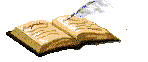 Требования к проекту:
Исследовательский характер;
Актуальность;
Практическая значимость;
Грамотное изложением материала;
Наглядность.
Успехов 
в работе с проектами!
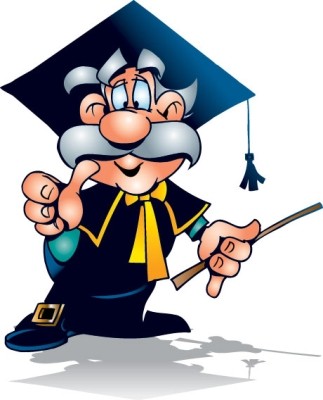